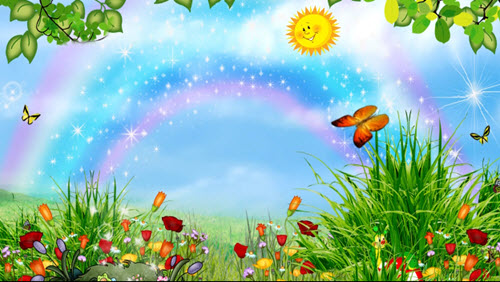 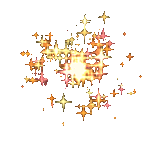 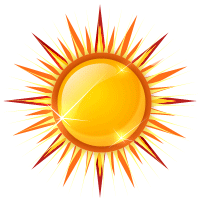 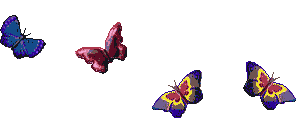 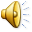 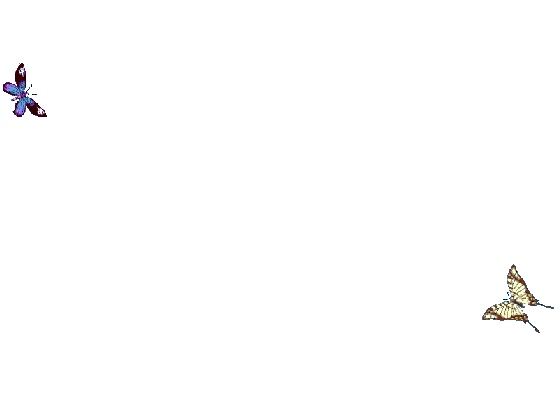 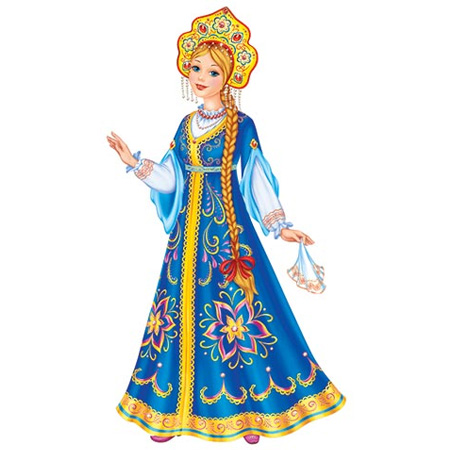 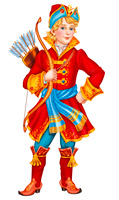 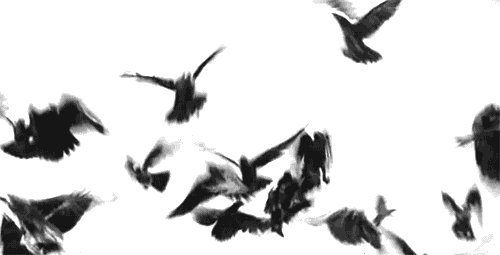 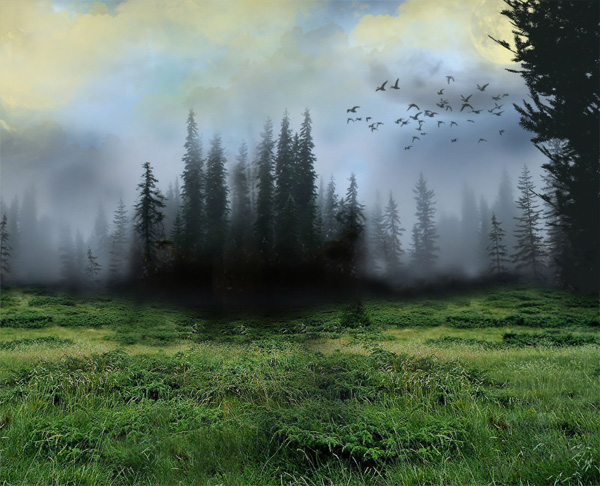 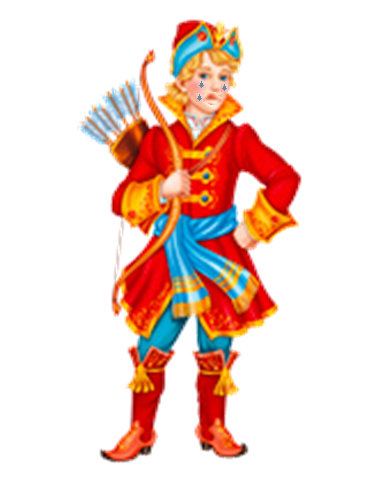 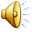 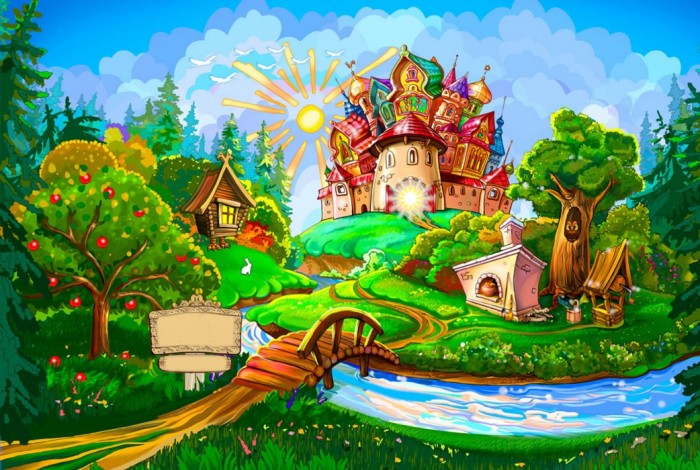 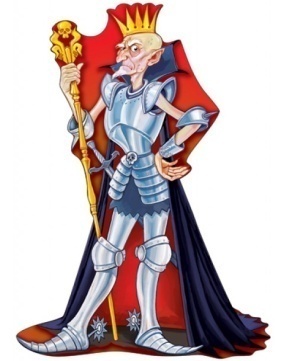 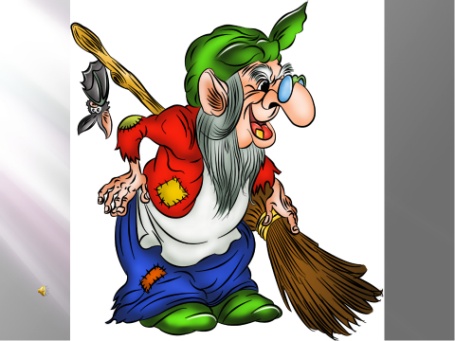 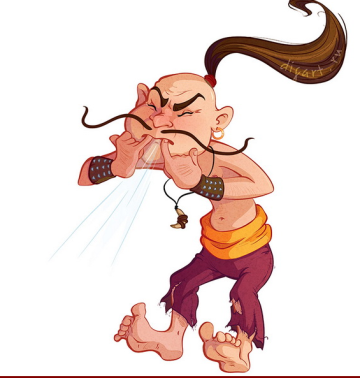 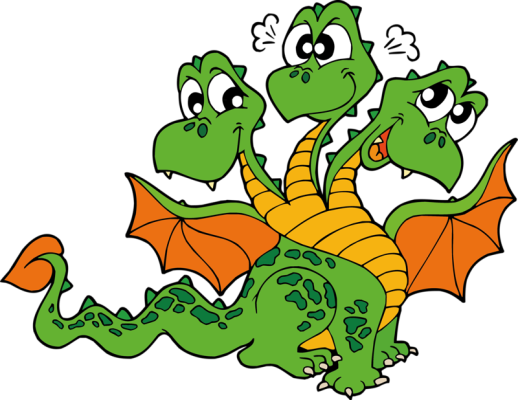 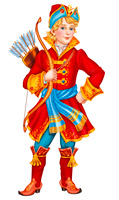 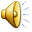 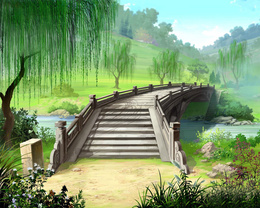 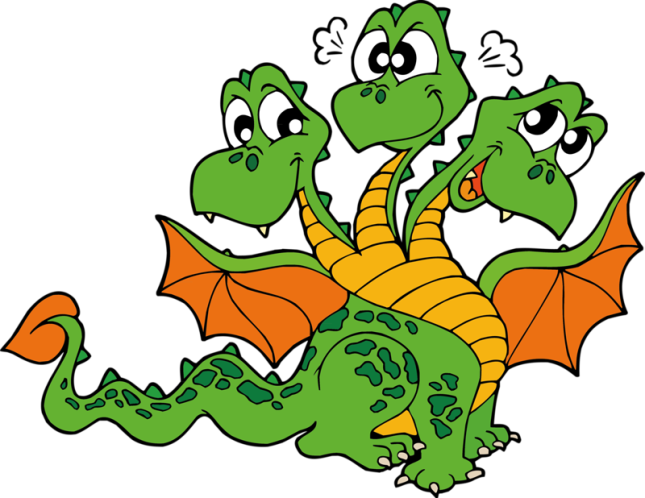 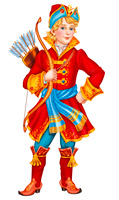 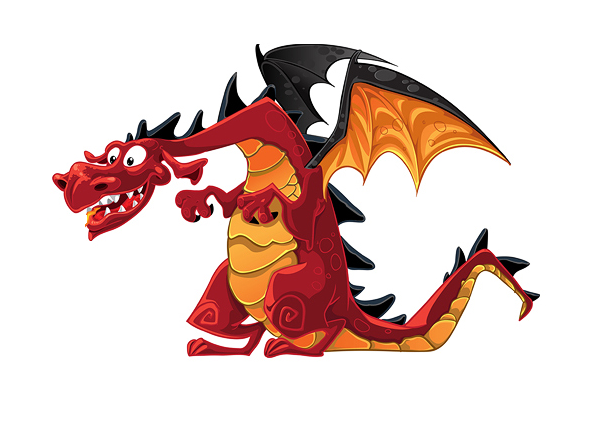 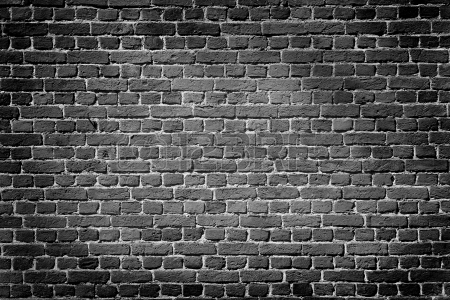 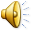 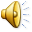 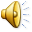 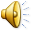 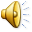 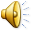 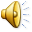 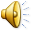 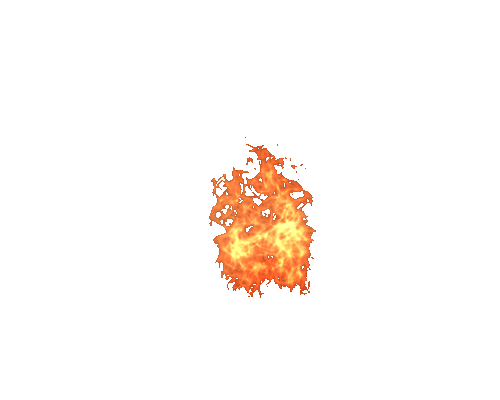 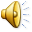 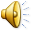 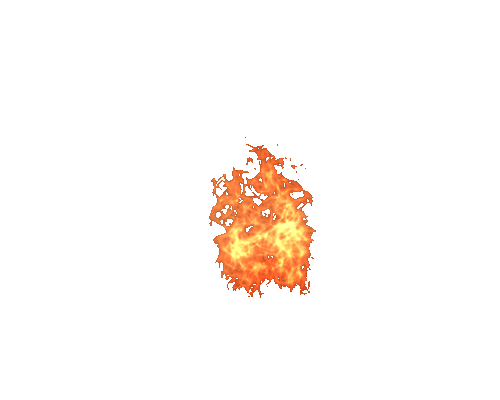 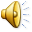 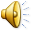 1
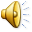 2
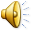 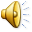 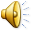 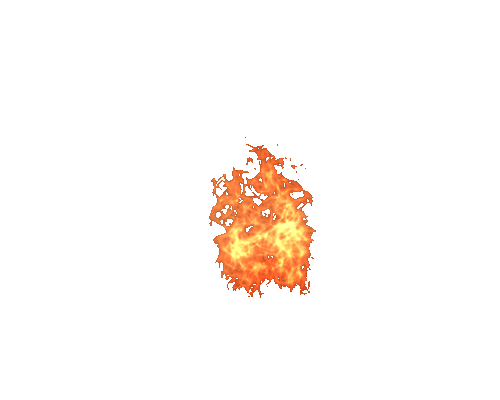 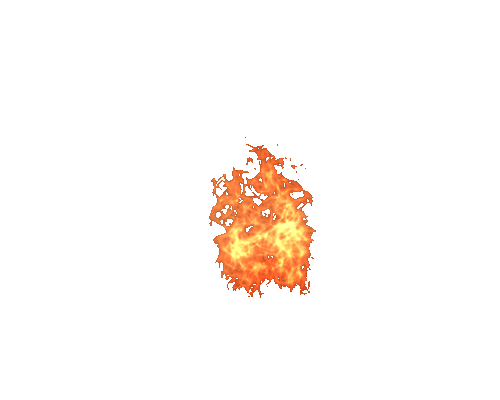 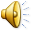 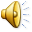 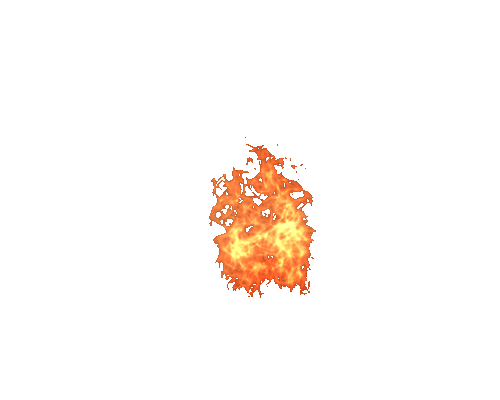 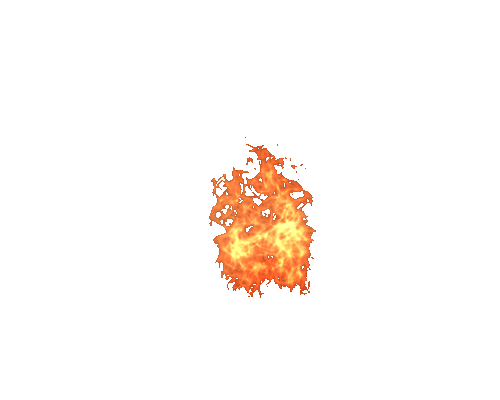 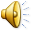 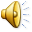 8
3
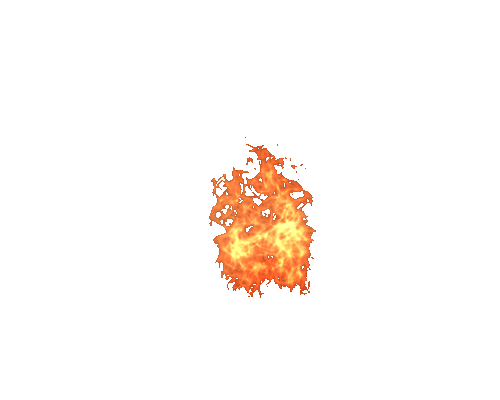 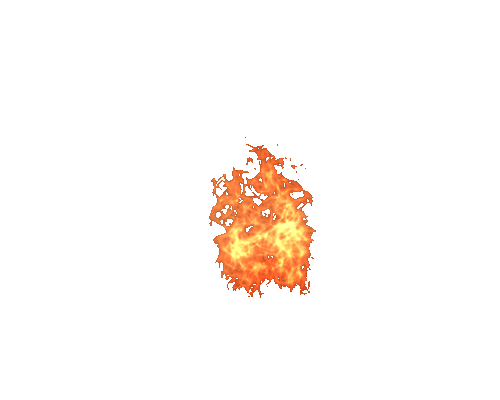 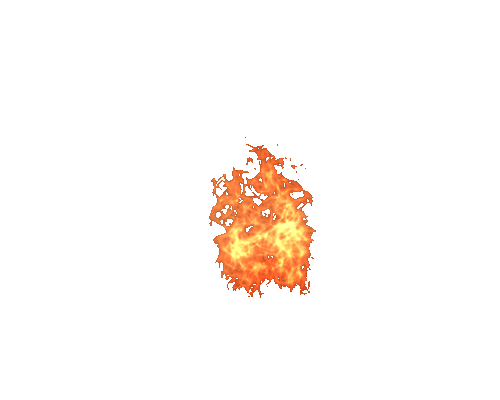 9
7
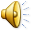 6
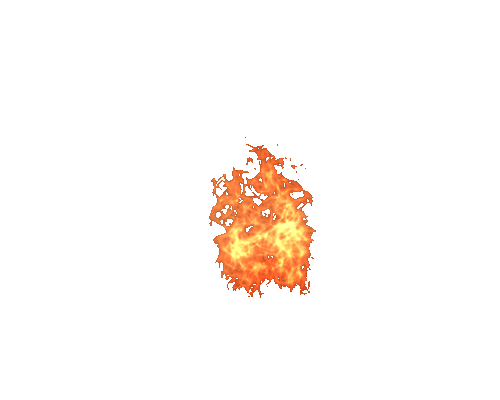 4
10
5
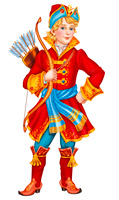 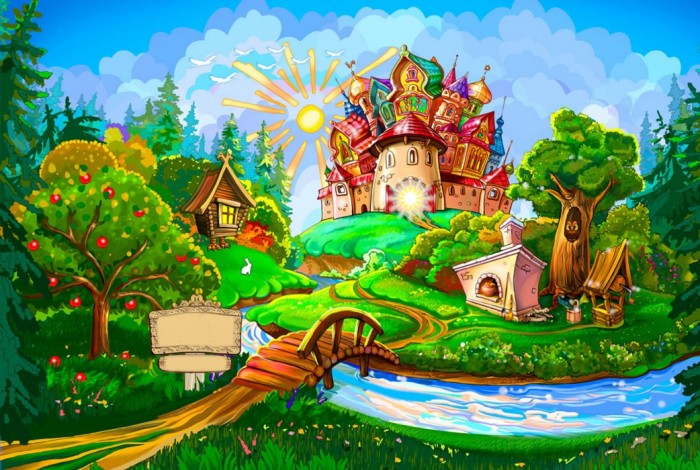 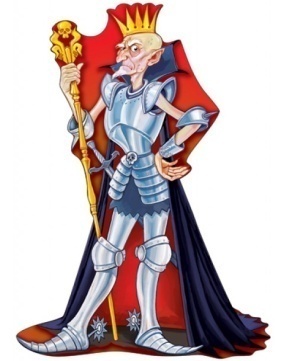 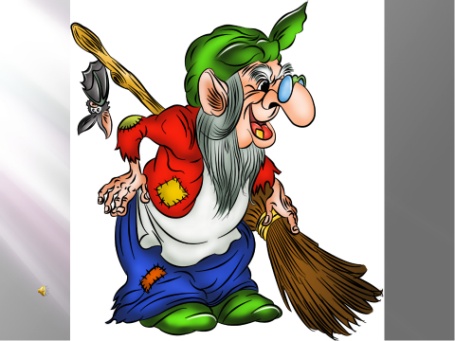 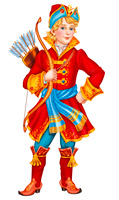 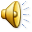 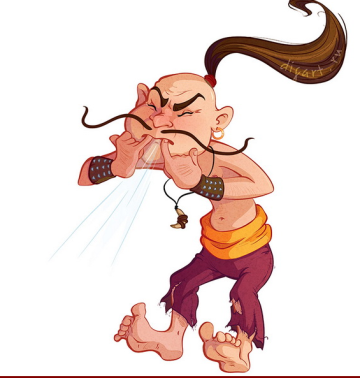 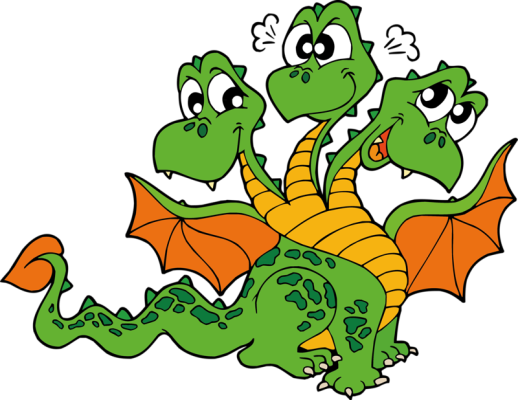 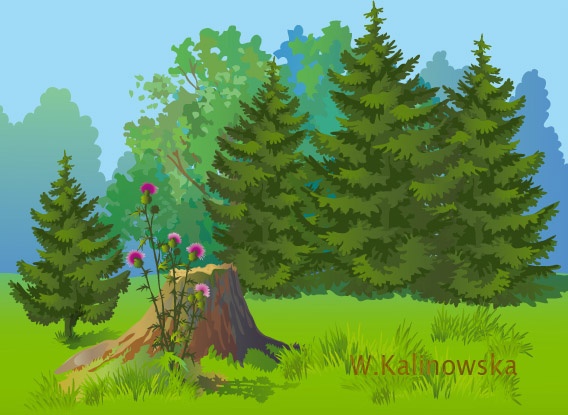 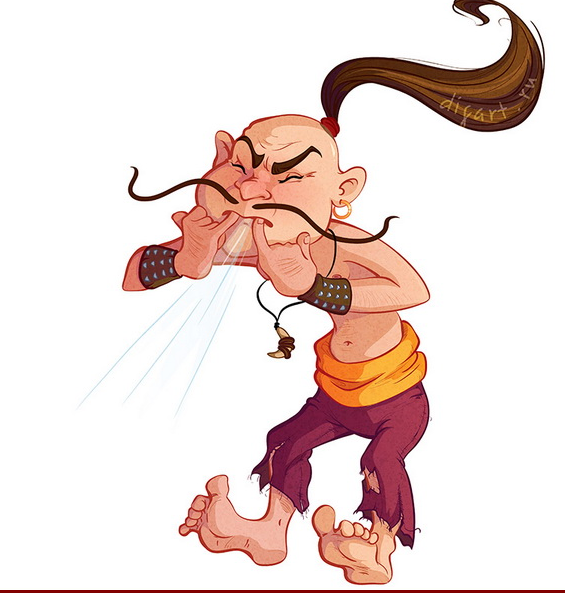 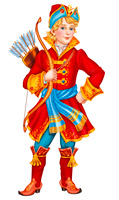 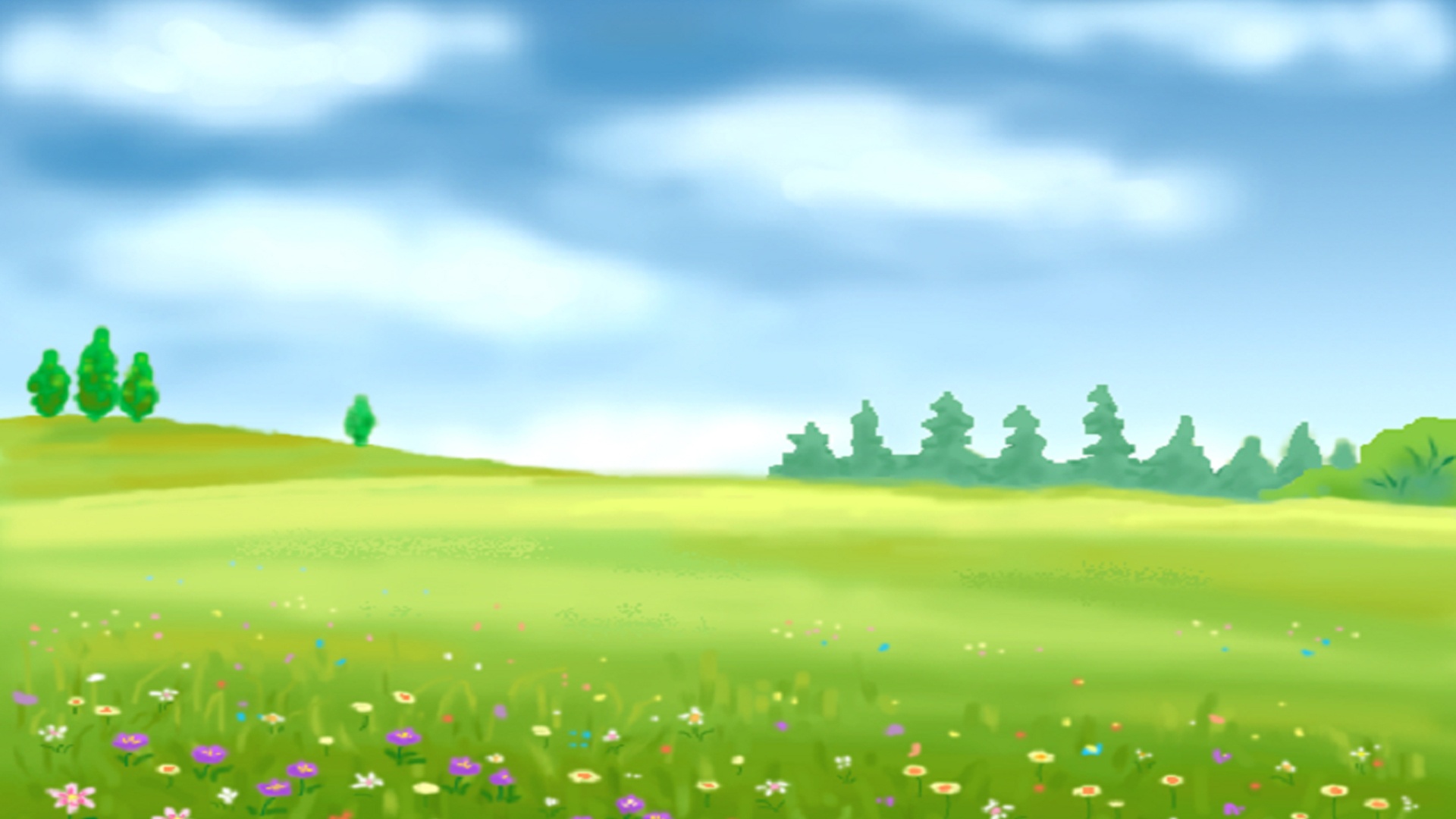 8
6
3
5
>
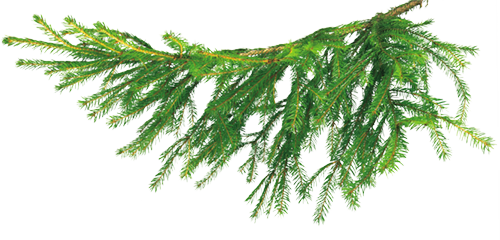 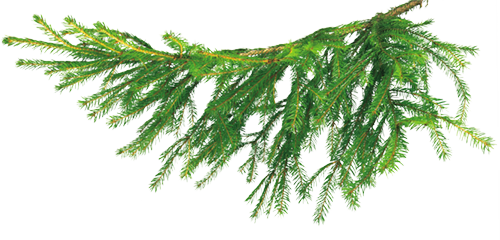 <
6
6
5
6
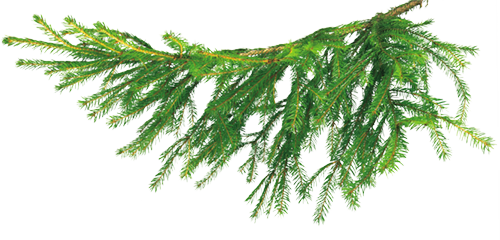 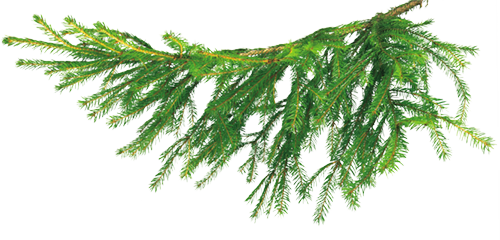 =
1
2
4
6
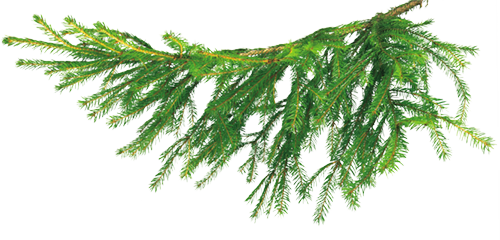 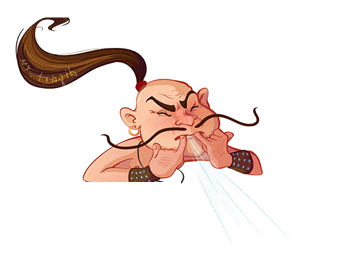 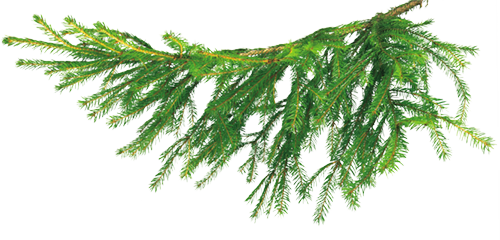 >
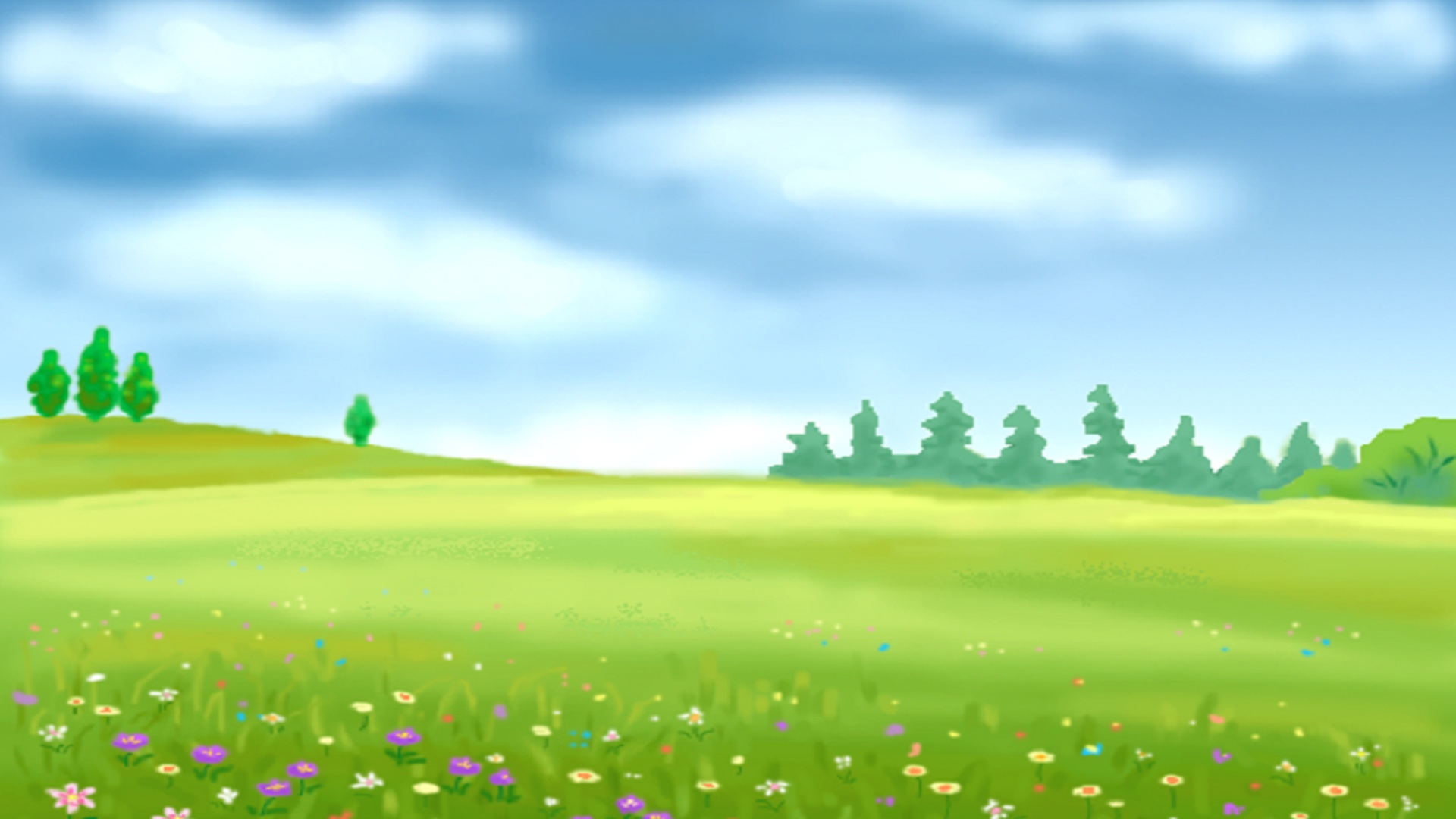 8
6
3
5
>
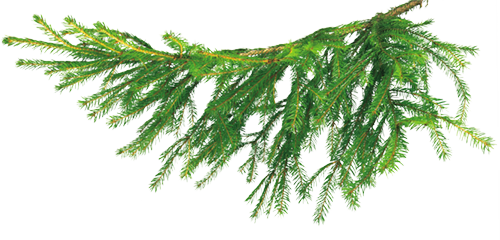 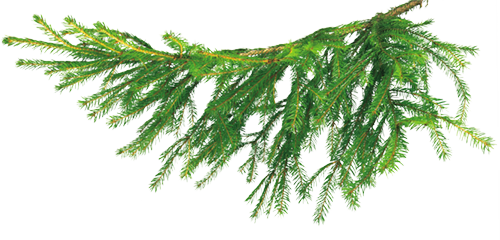 <
6
6
5
6
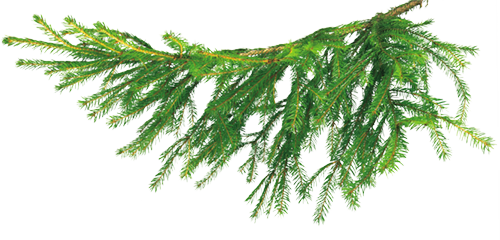 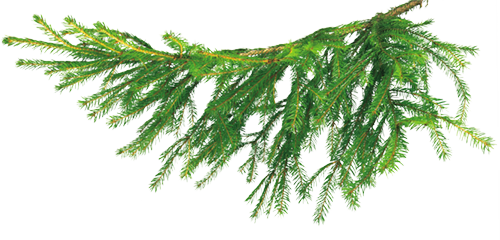 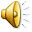 =
1
2
4
6
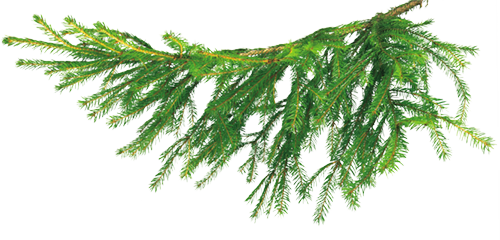 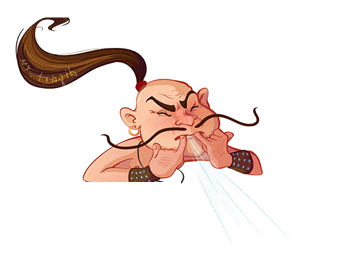 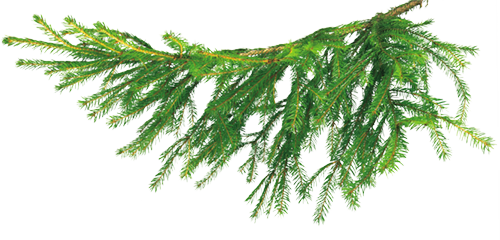 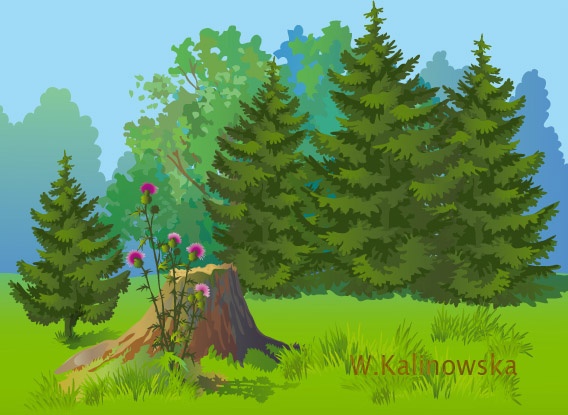 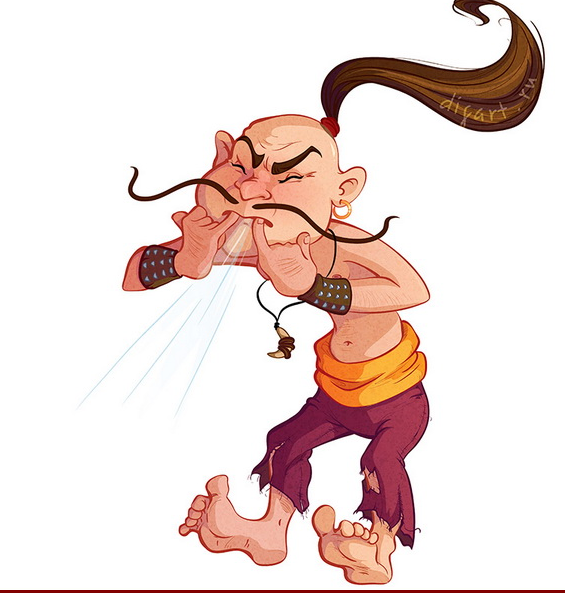 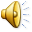 >
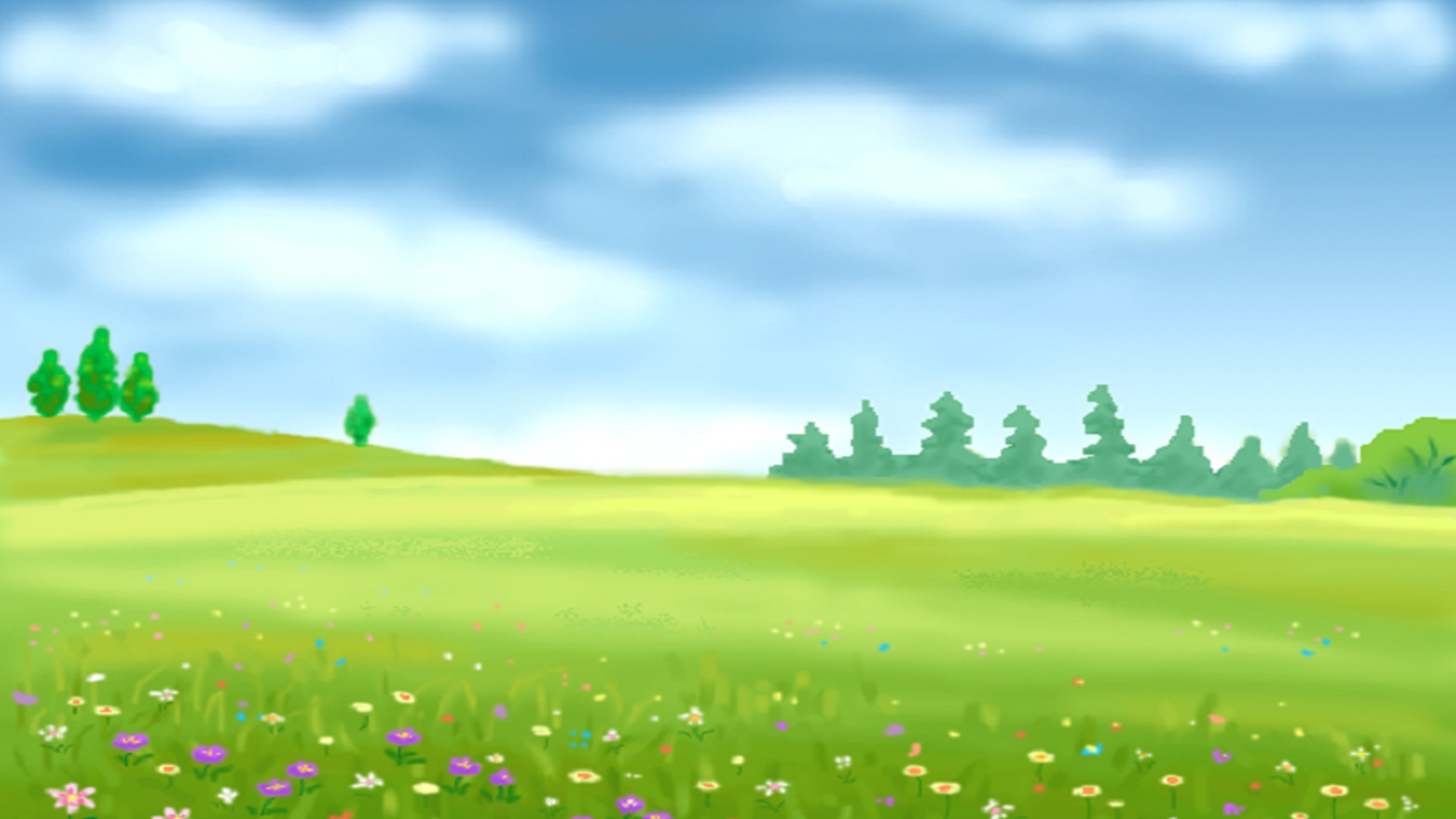 8
6
3
5
>
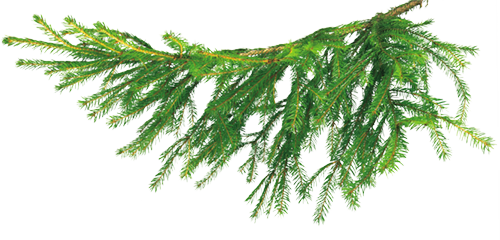 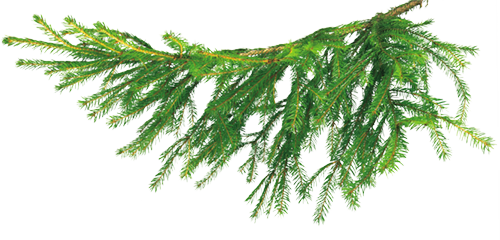 <
<
6
6
5
6
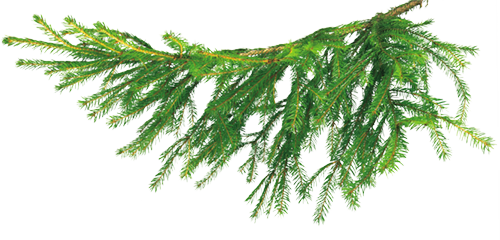 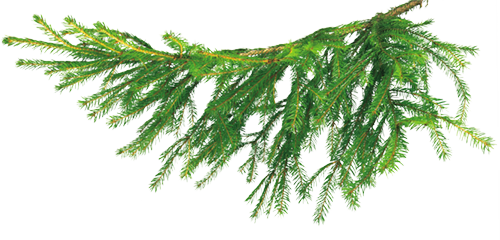 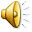 =
1
2
4
6
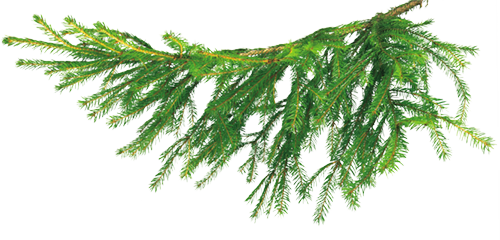 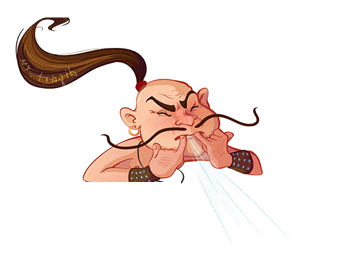 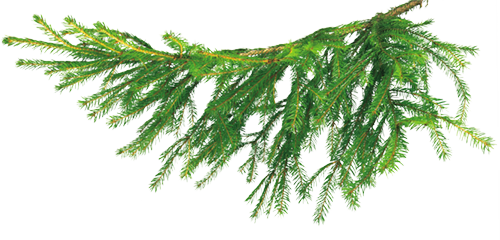 >
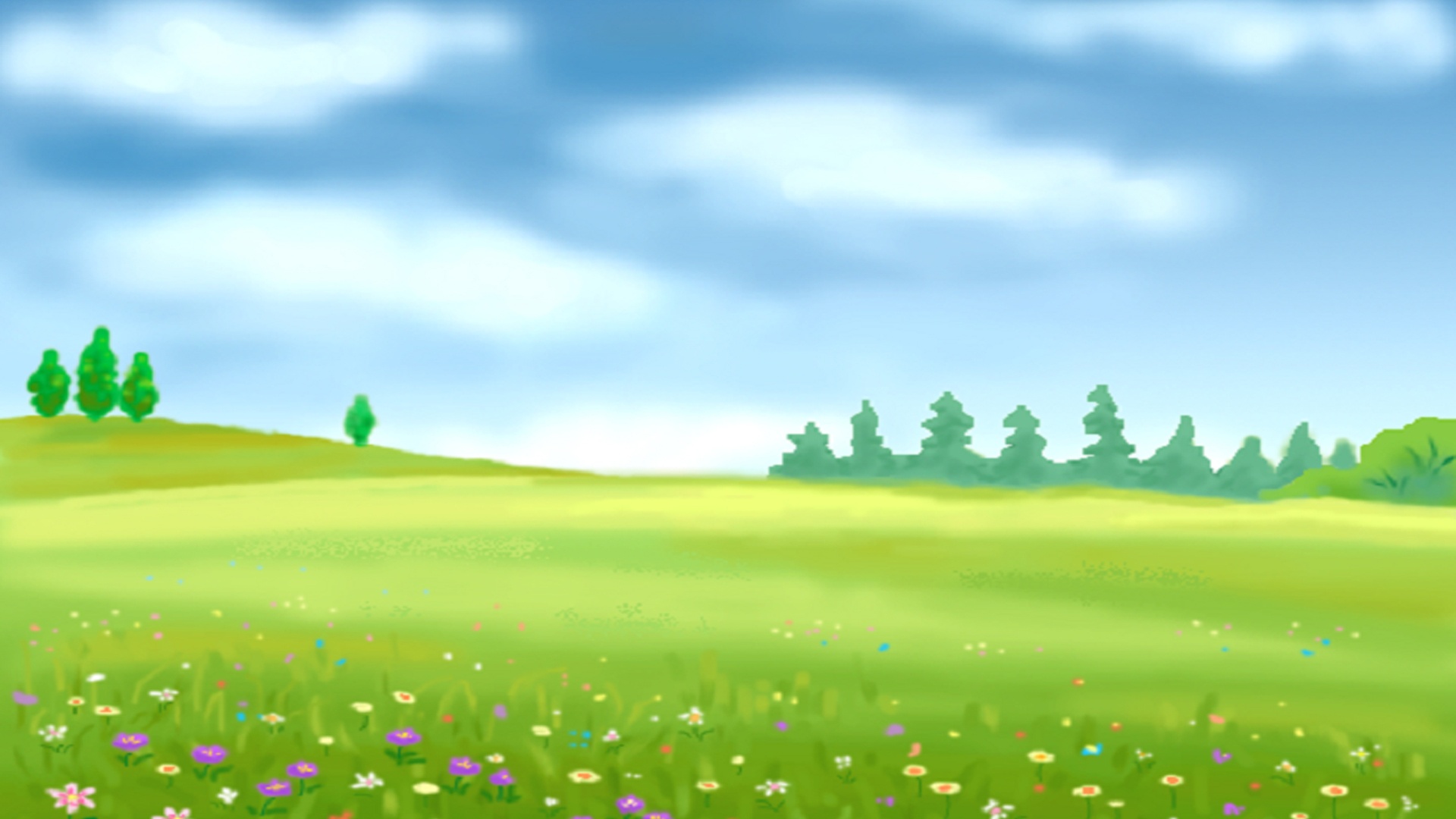 8
6
3
5
>
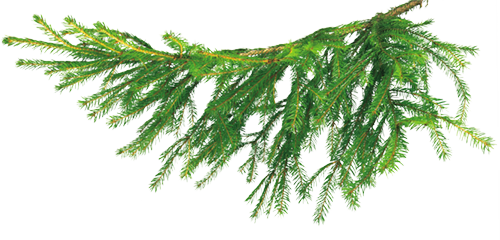 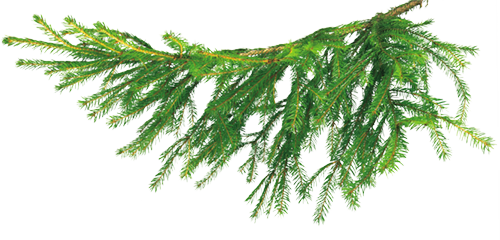 <
<
6
6
5
6
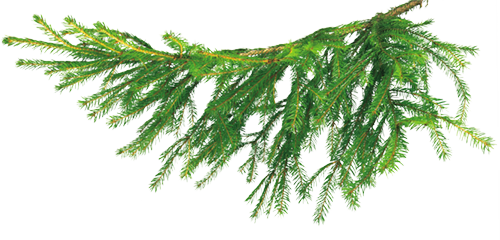 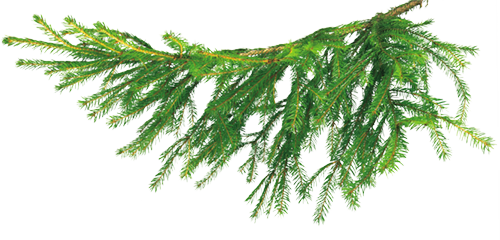 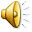 =
>
1
2
4
6
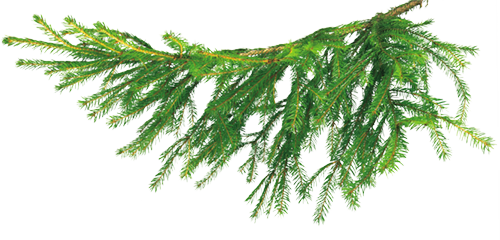 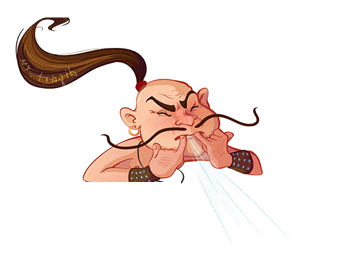 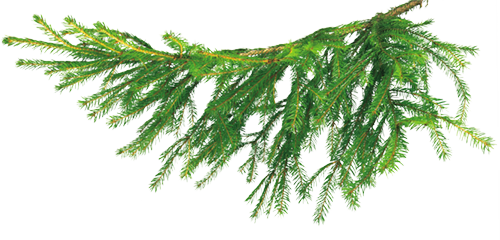 >
<
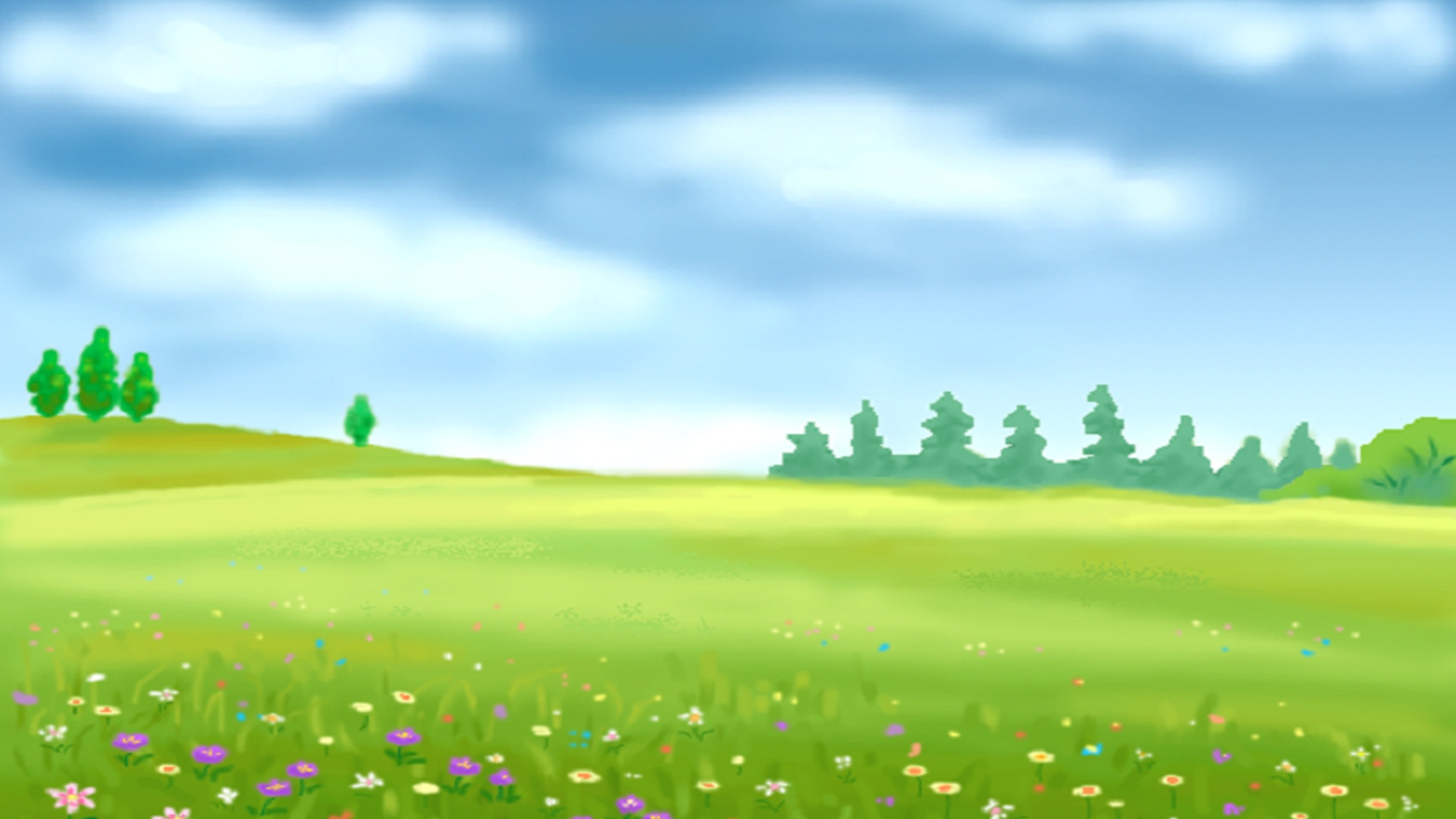 8
6
3
5
>
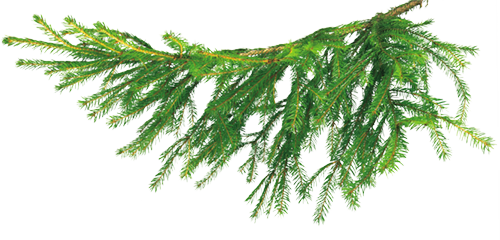 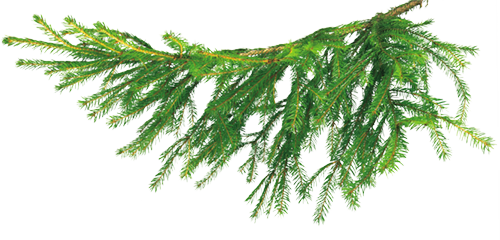 <
<
6
6
5
6
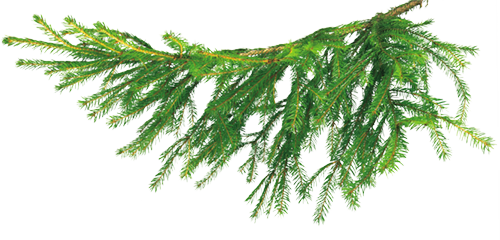 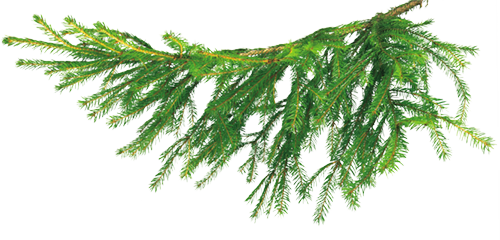 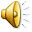 =
>
1
2
4
6
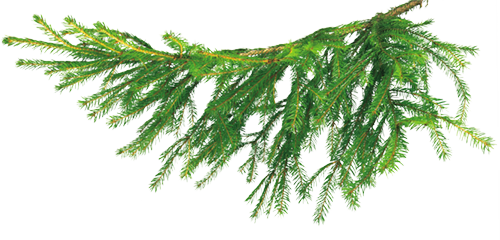 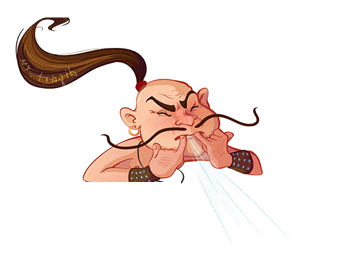 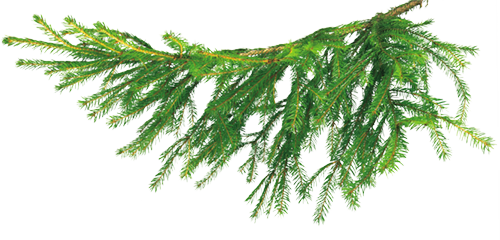 >
<
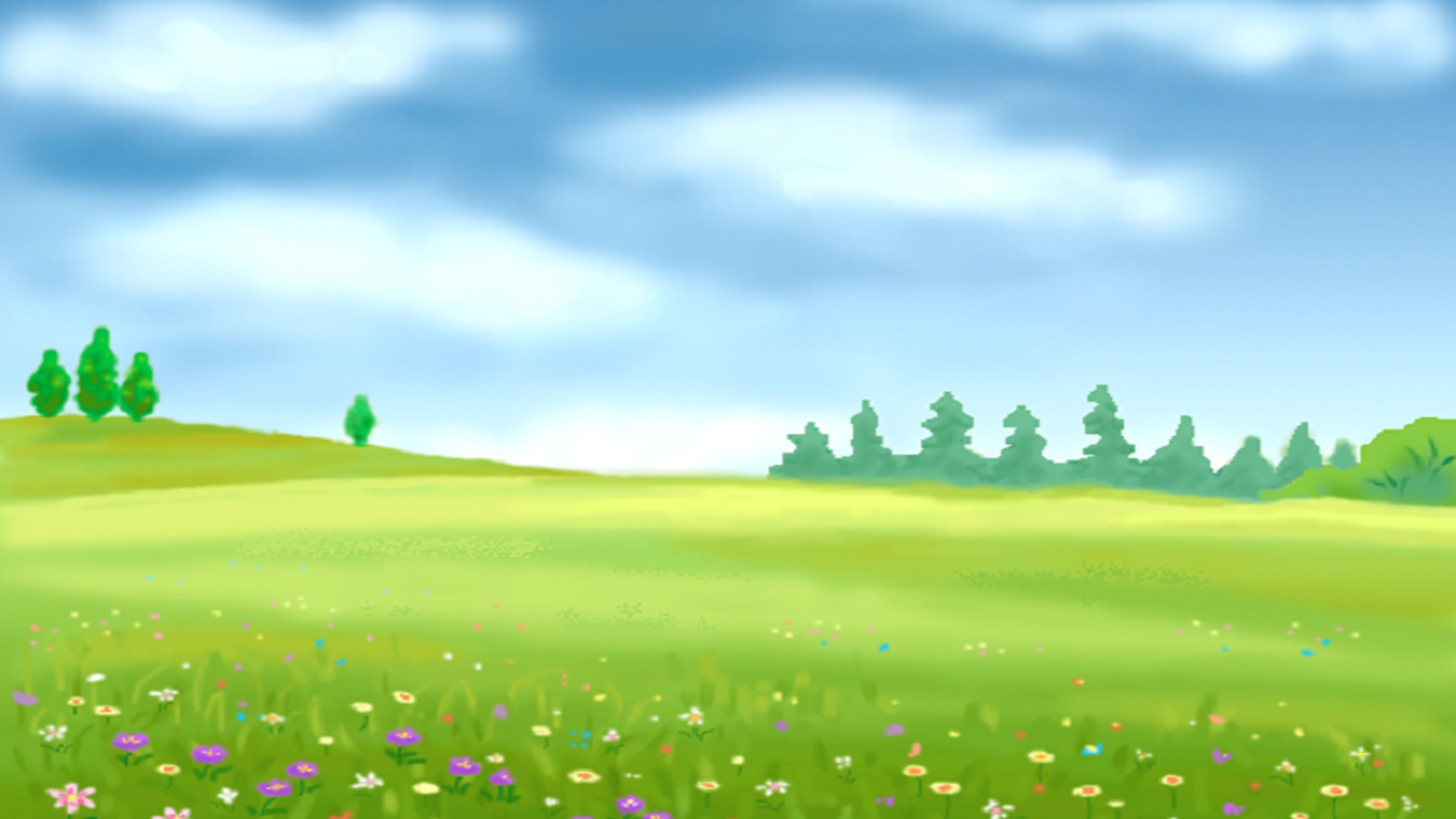 8
6
3
5
>
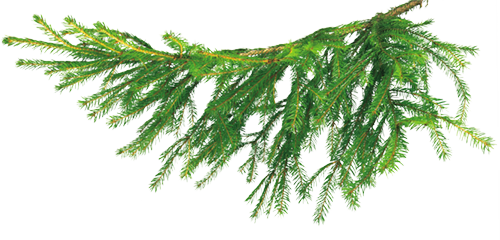 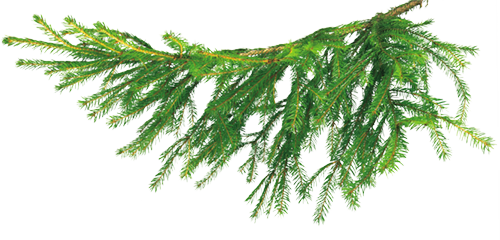 <
=
<
6
6
5
6
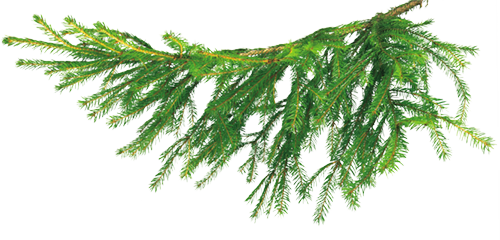 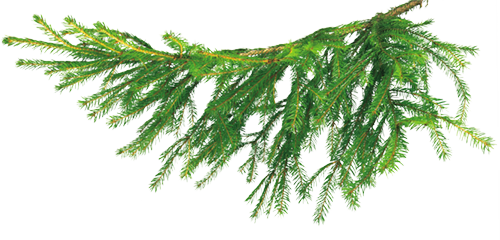 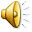 =
>
1
2
4
6
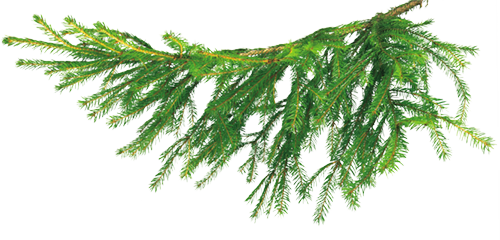 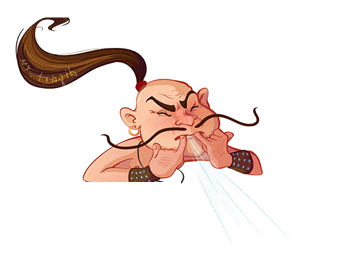 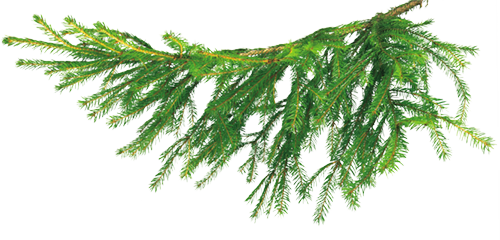 >
<
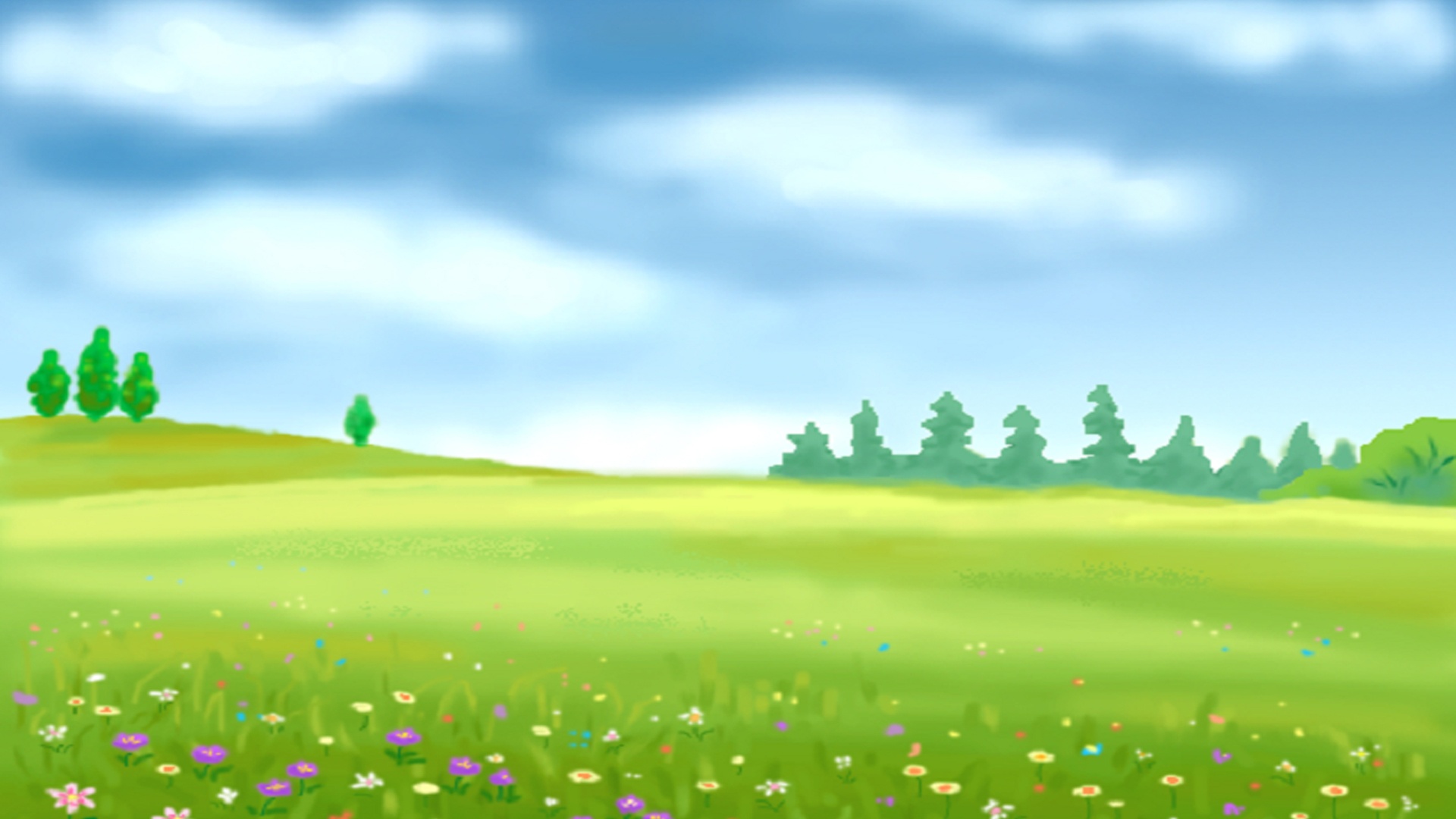 8
6
3
5
>
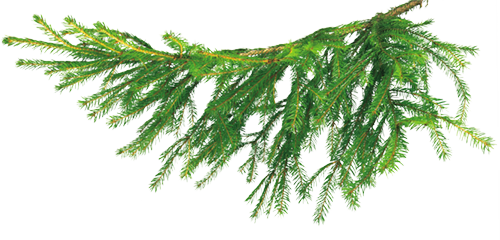 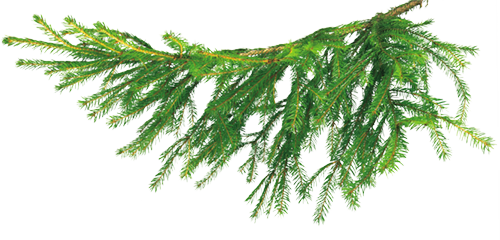 <
=
<
6
6
5
6
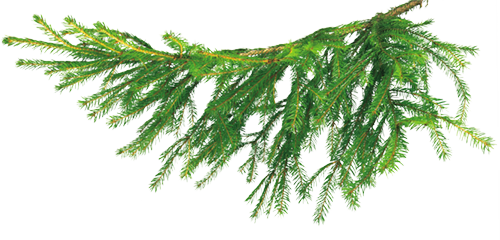 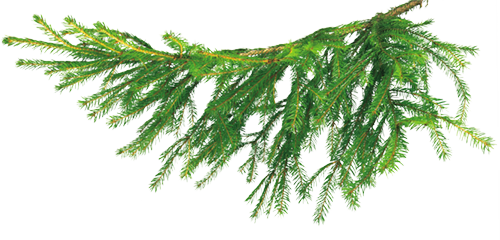 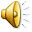 =
>
1
<
2
4
6
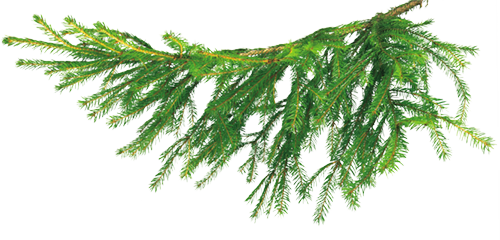 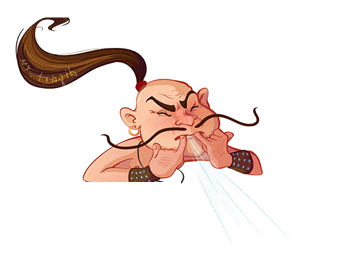 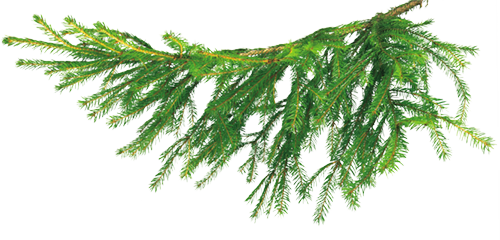 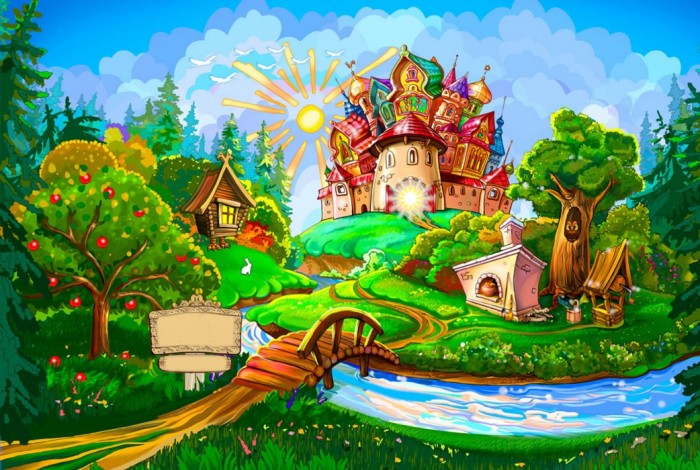 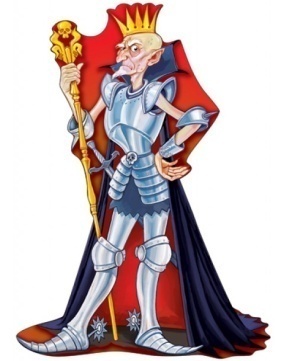 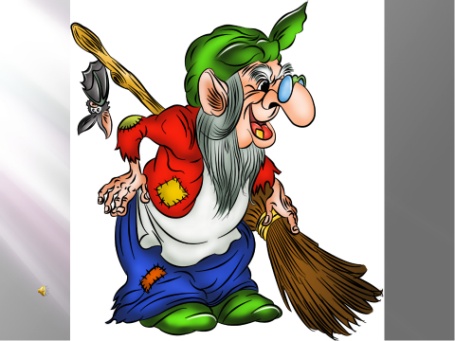 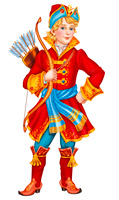 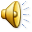 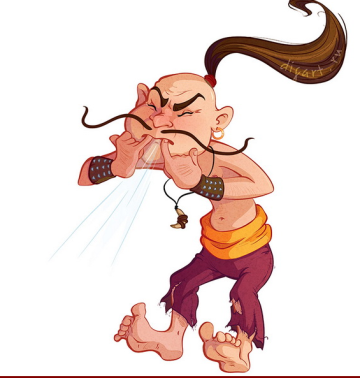 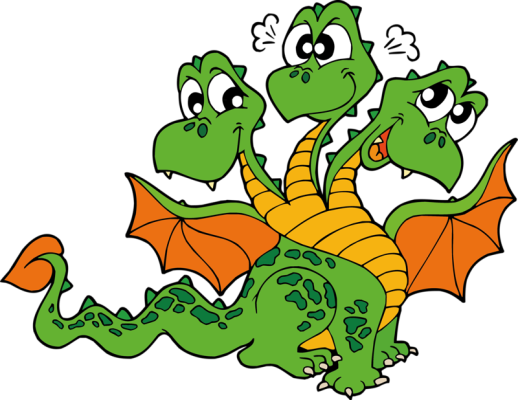 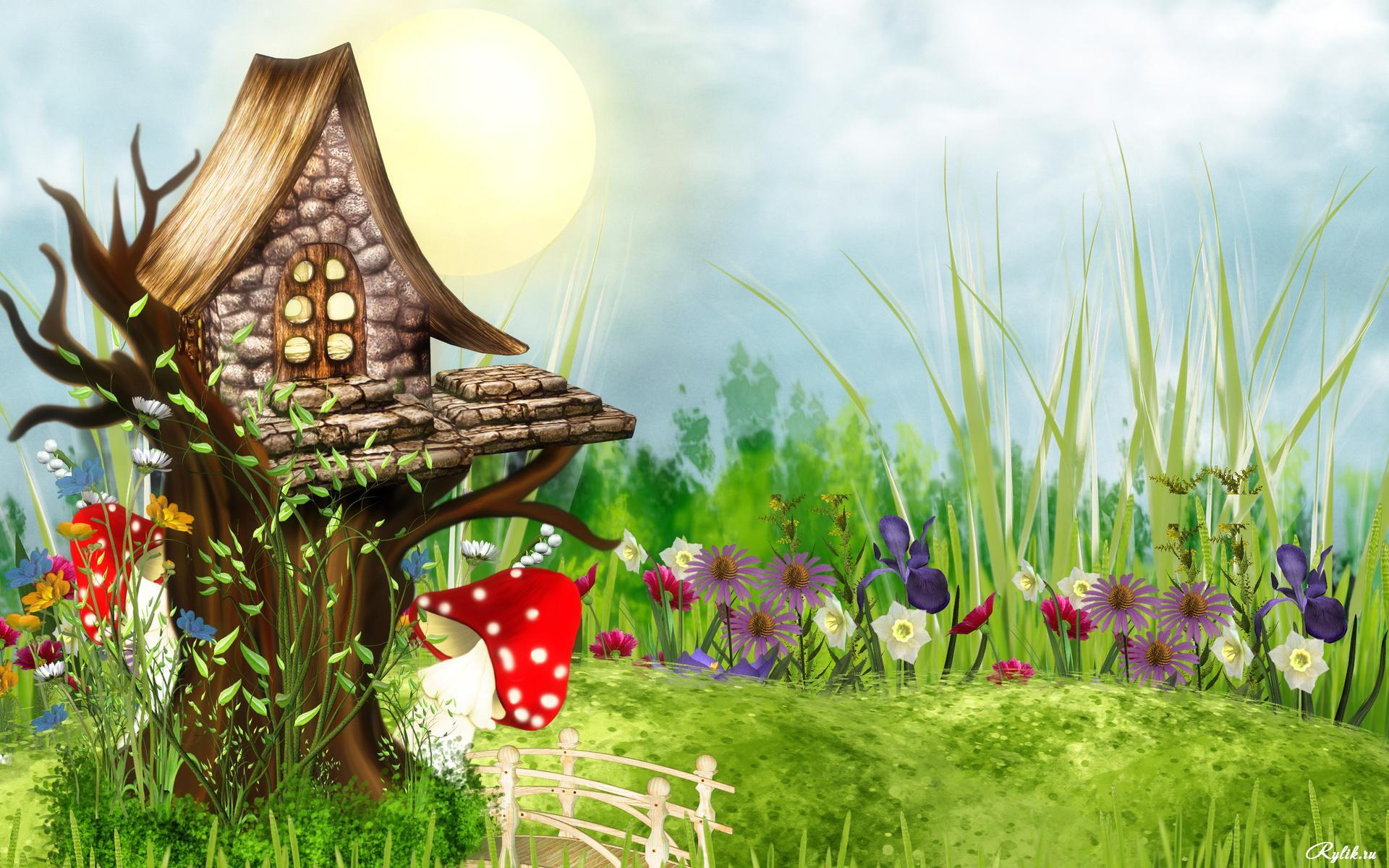 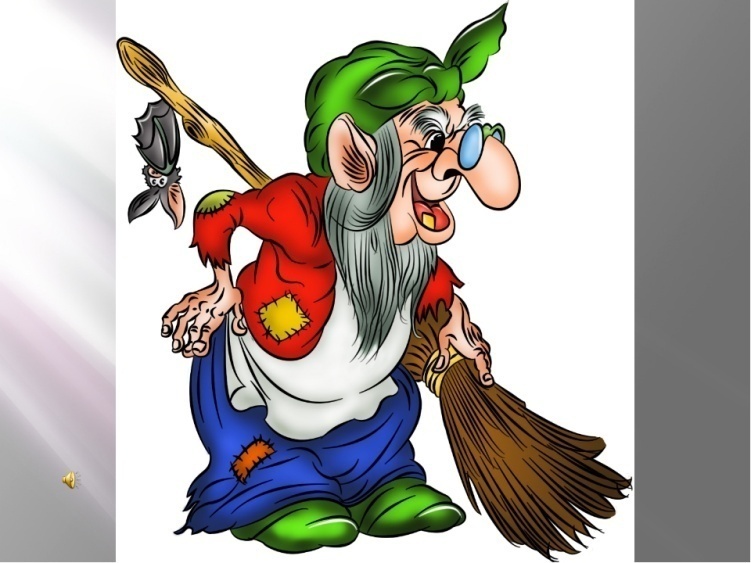 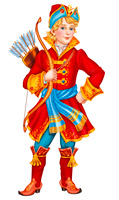 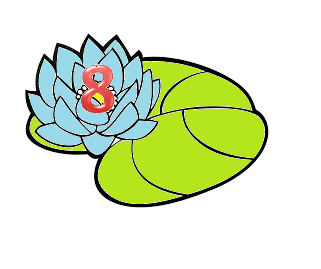 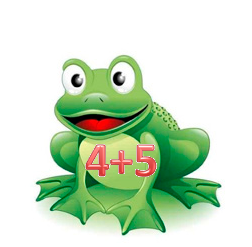 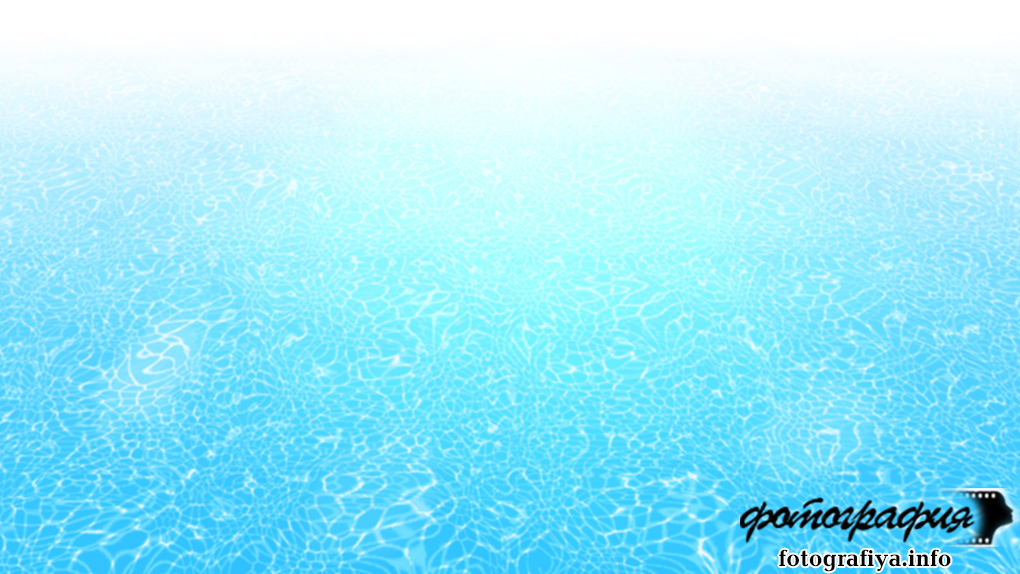 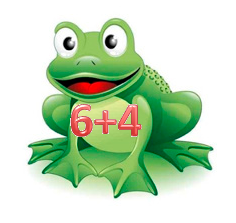 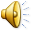 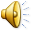 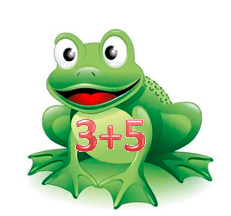 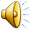 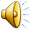 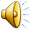 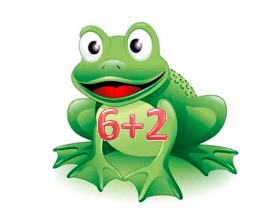 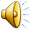 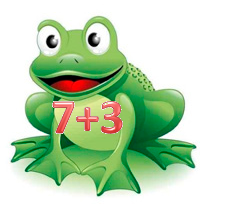 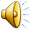 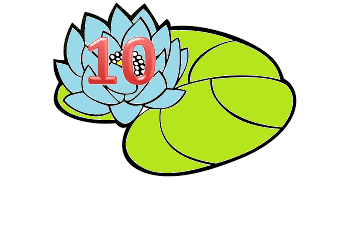 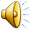 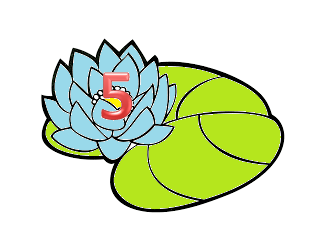 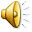 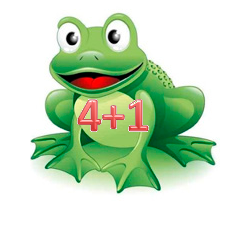 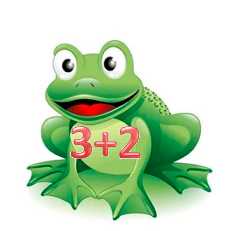 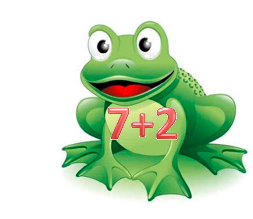 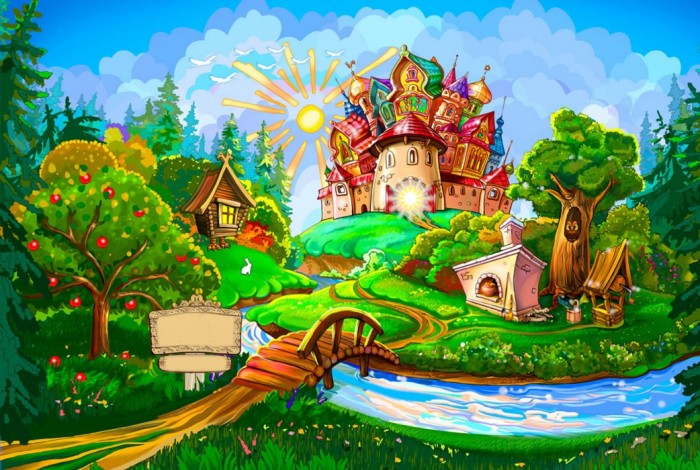 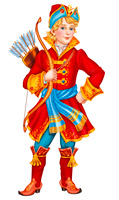 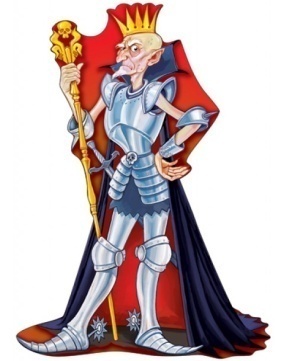 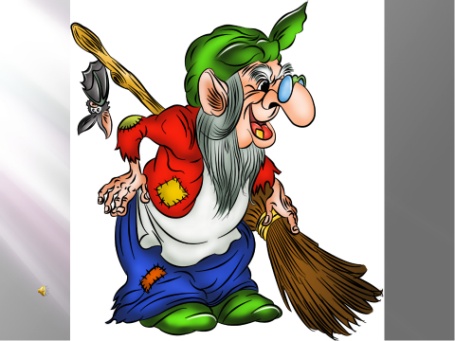 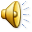 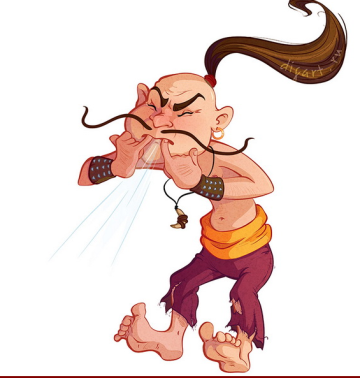 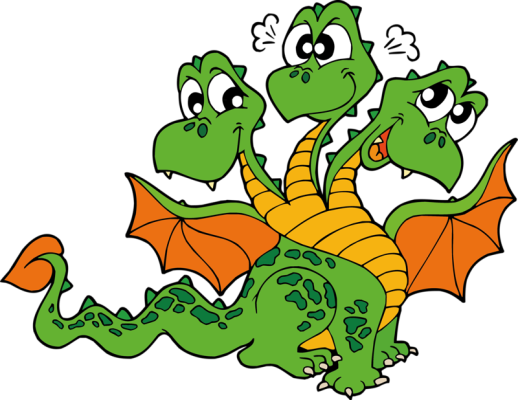 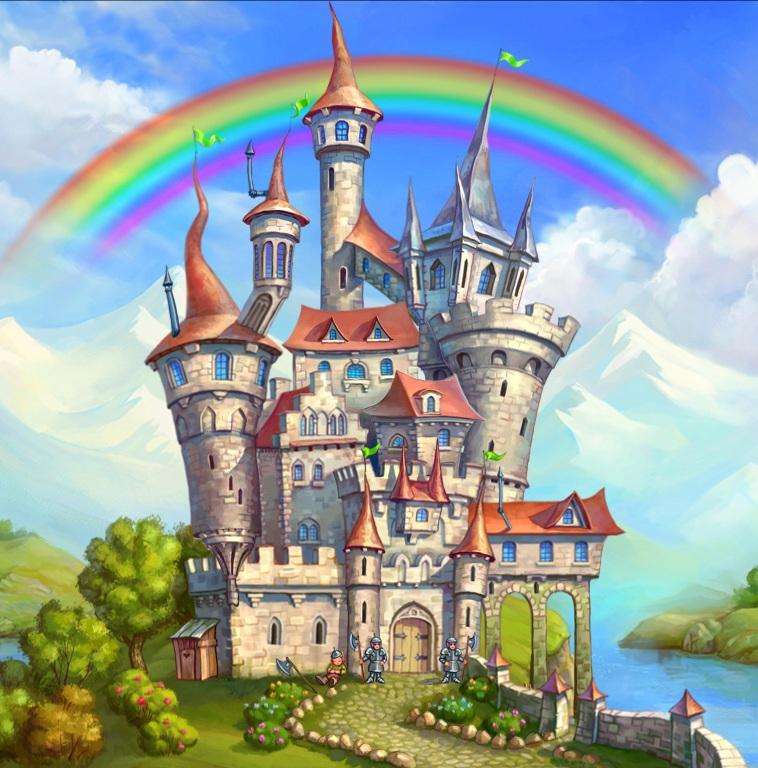 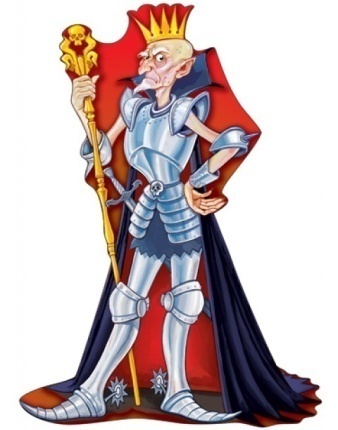 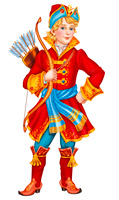 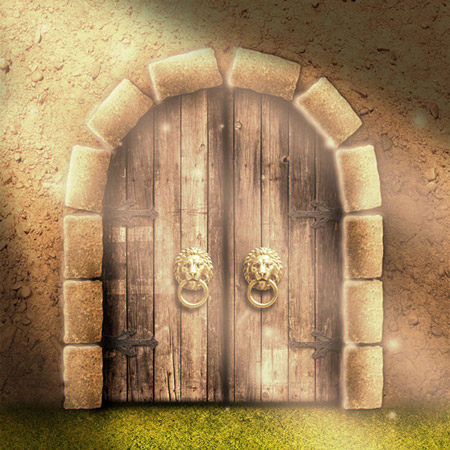 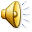 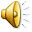 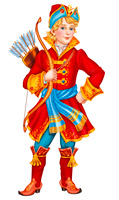 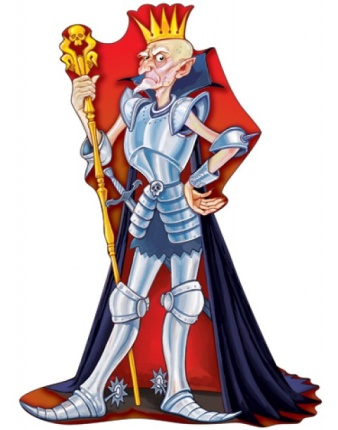 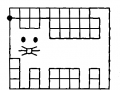 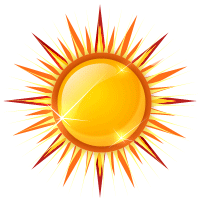 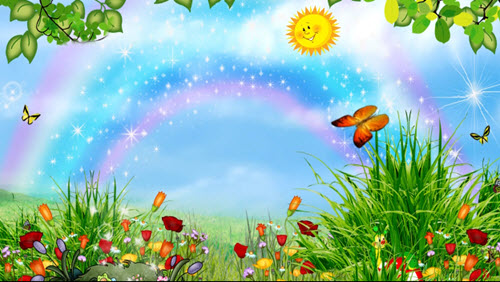 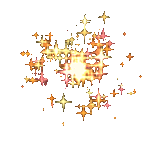 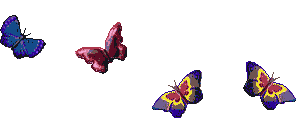 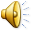 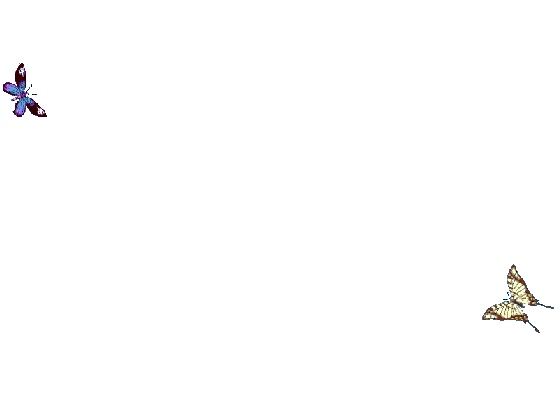 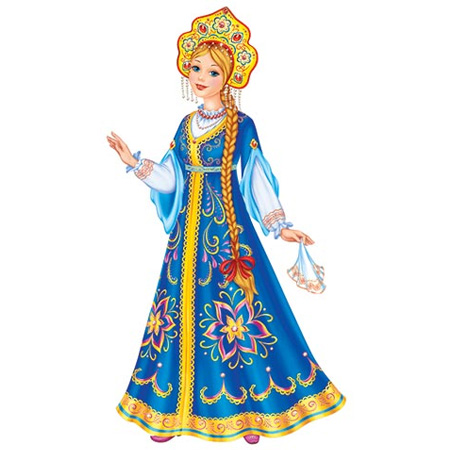 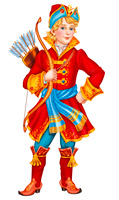 Список использованных источников:

Иван Царевич http://www.art-igosh.ru/illustrations/illustrations/089.jpg
Василиса Прекрасная http://xn--h1ahkdf.xn--p1ai/sp.php?i=98995
Змей Горыныч http://img-fotki.yandex.ru/get/4526/111874181.ae/0_968fb_48c73cb2_XL
Соловей –Разбойник http://demiart.ru/forum/uploads9/post-1898460-1332314177.jpg
Баба Яга http://allforchildren.ru/pictures/babajaga_s/baba-jaga07.gif
Кощей Бессмертный http://shop.million-otkrytok.ru/pub_images/catalog/460709144050807081.jpg
Лягушки http://sait-zaika.ru/images/stories/food/raznie/lyaguchka.jpg